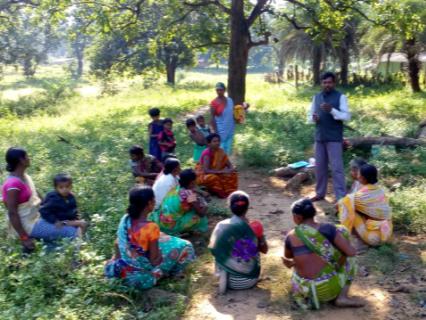 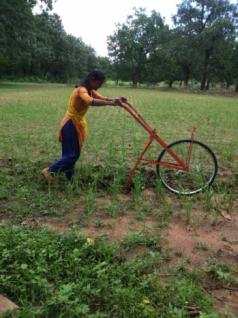 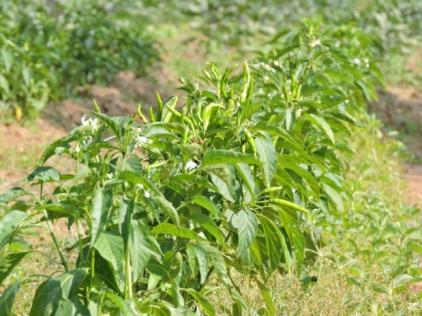 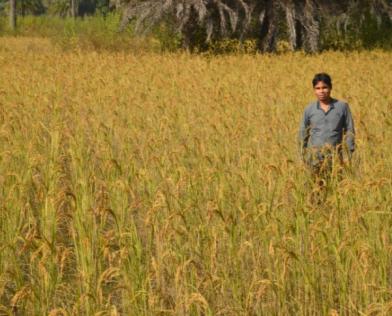 From Subsistence to Sustainability
Bhoomgaadi Organic farmer’s Producer Company Limited
An enterprise of Organic Farmers of Dantewada
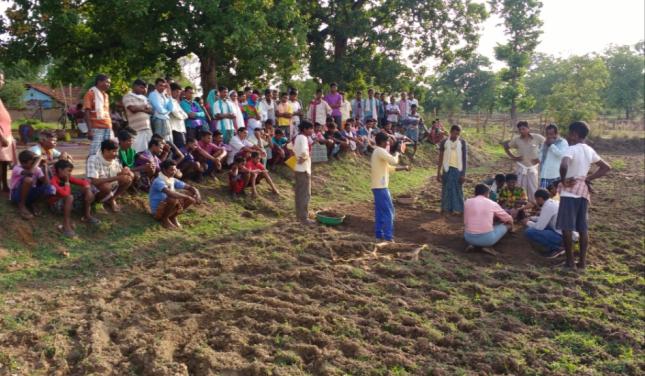 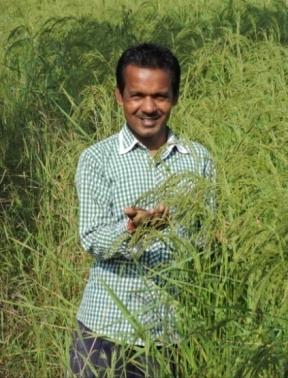 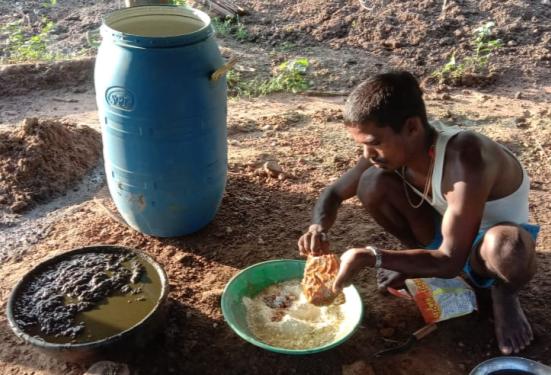 1
Dantewada
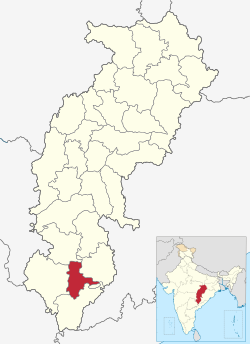 SWOT
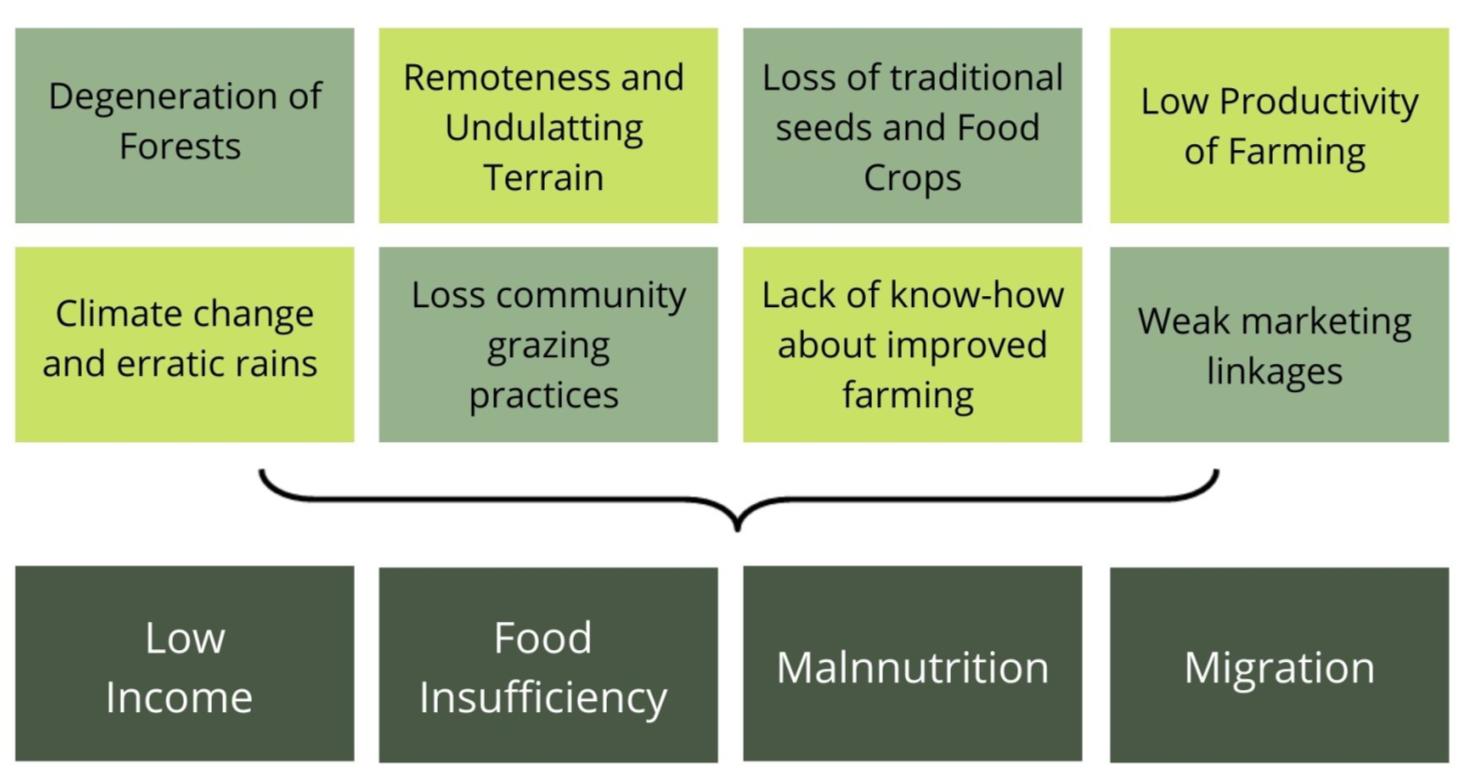 Vision
Small, marginal and tribal farmers earning a sustainable livelihood from surrounding natural resources to ensure welfare of the family and live a dignified life
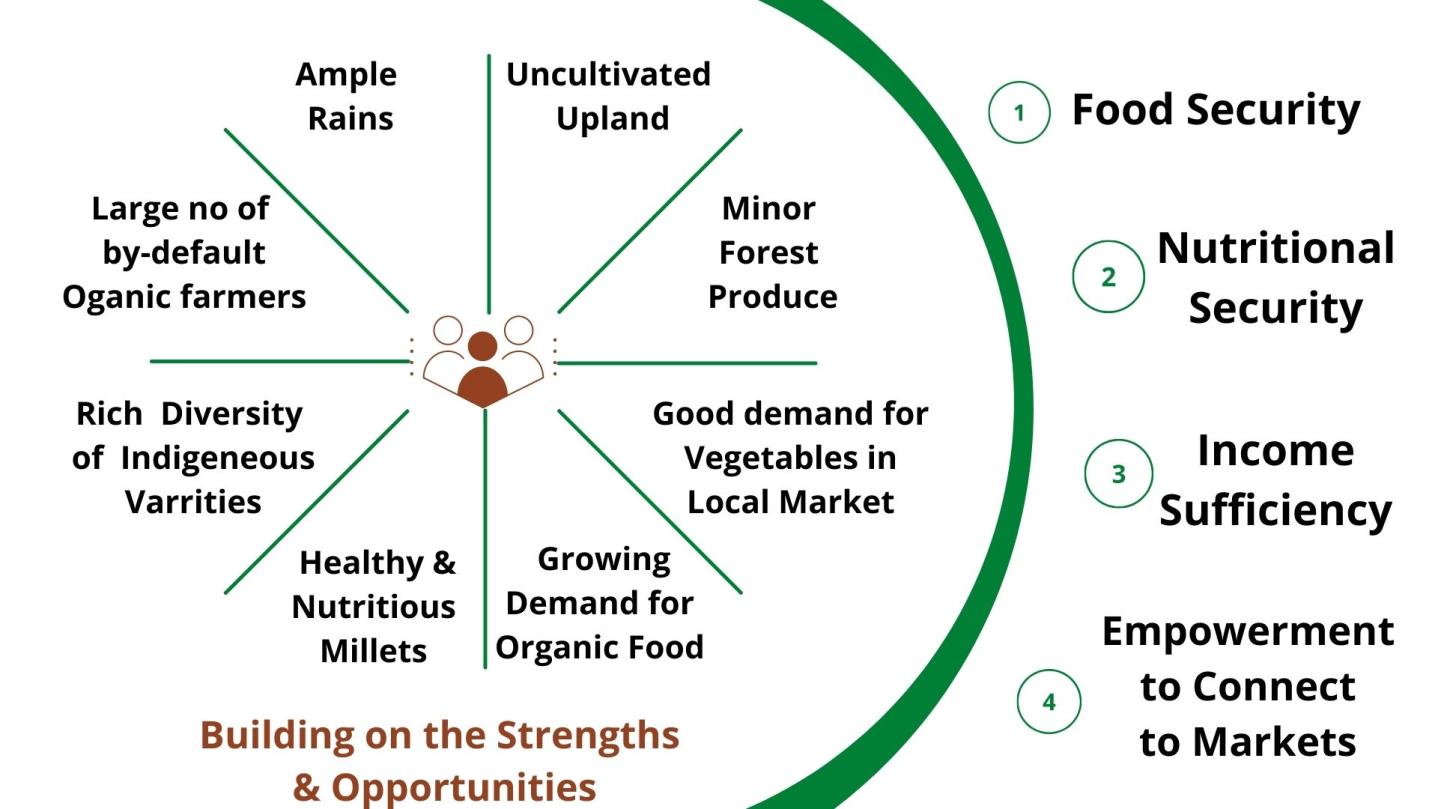 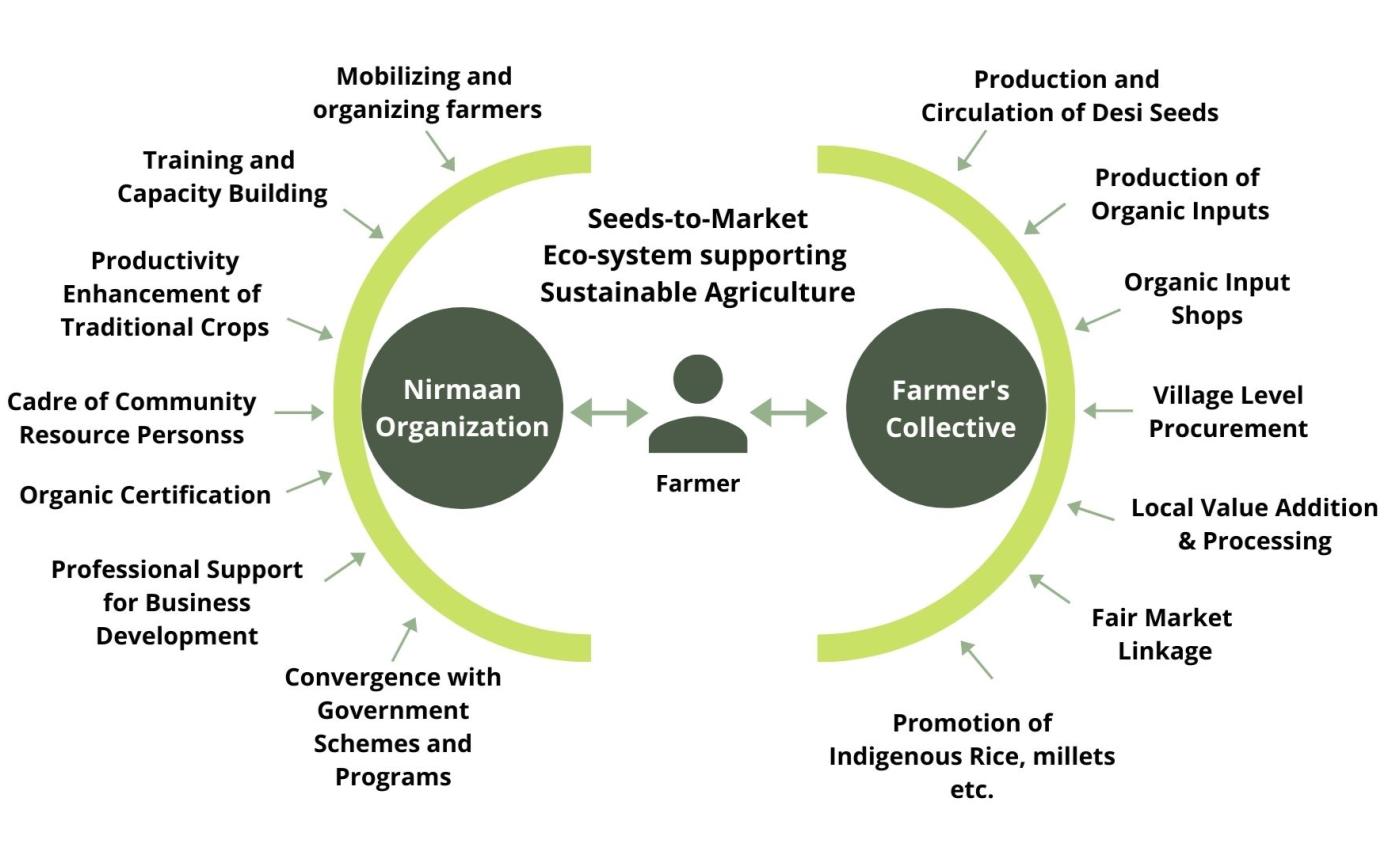 Support from the District Administration
Milestones over years
Where we are currently
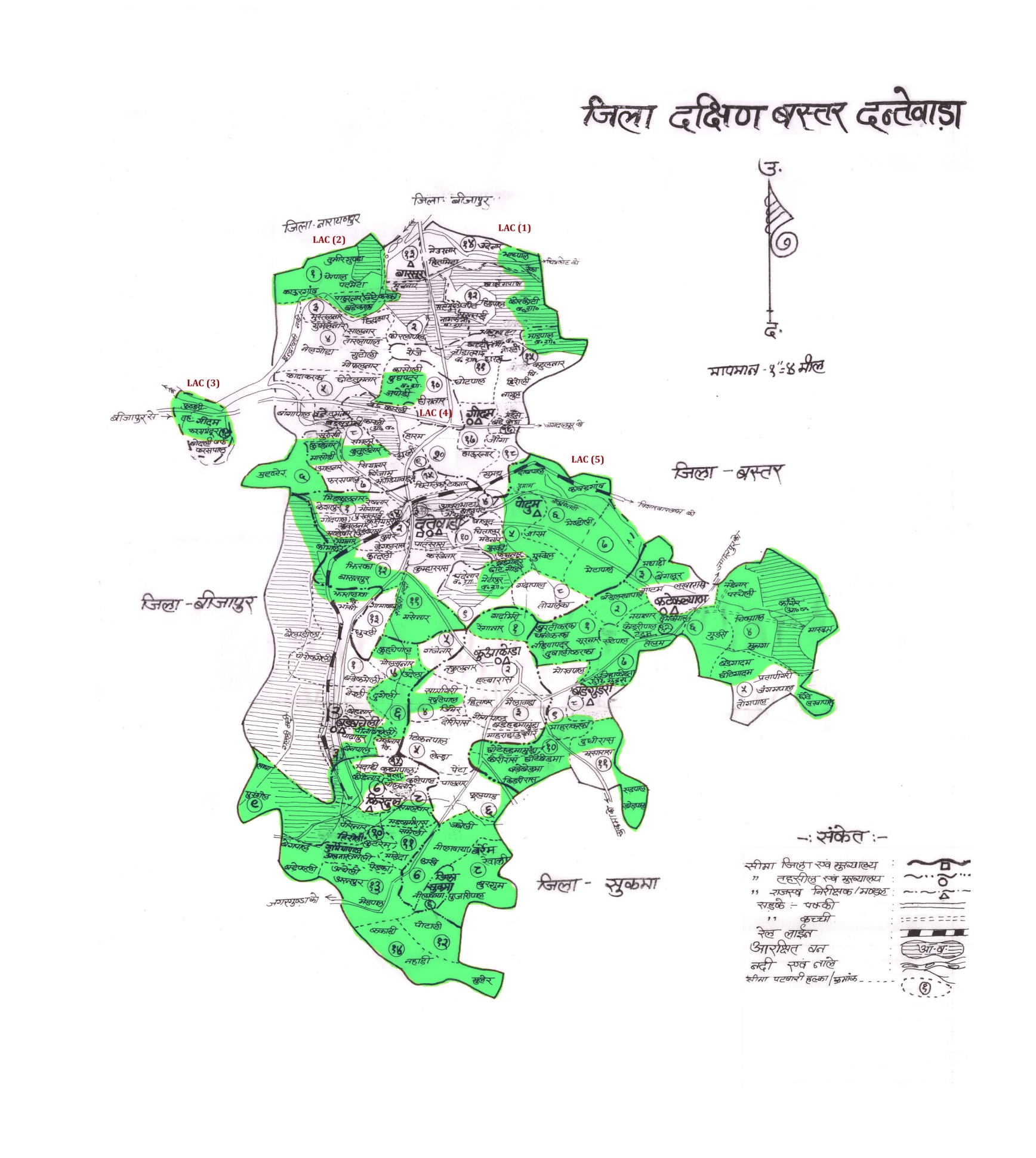 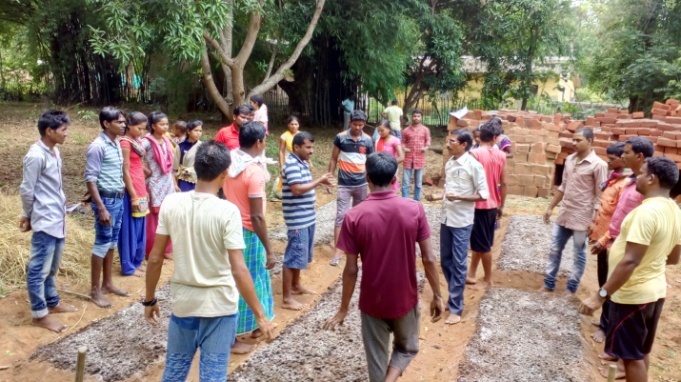 Team of 100 youth to work as “Jaivik Karyakarta” in 135 villages established through extensive trainings by experts with involvement of Nirmaan Organization
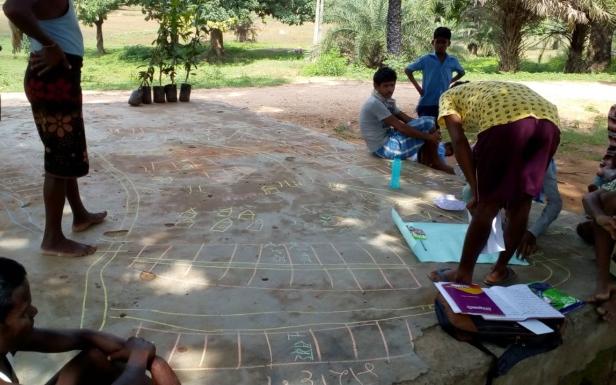 Resource Mapping by Jaivik Karyakarta to identify patches under Organic Cultivation
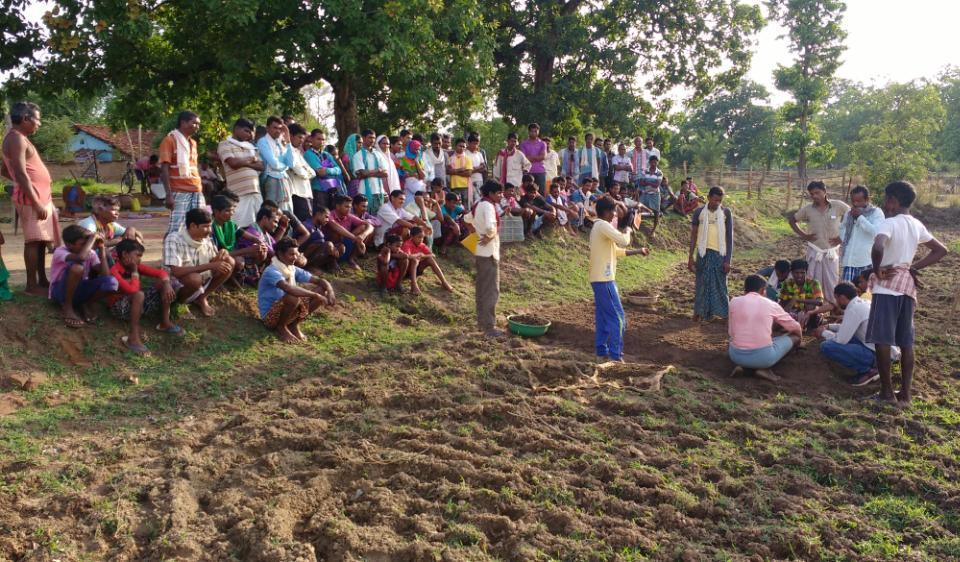 Training of farmers on nursery preparatoin for SRI cultivation of Paddy
Village: Gumda
Extensive training of farmers in techniques of Organic Cultivation
Village Bhatpal, Block Geedam
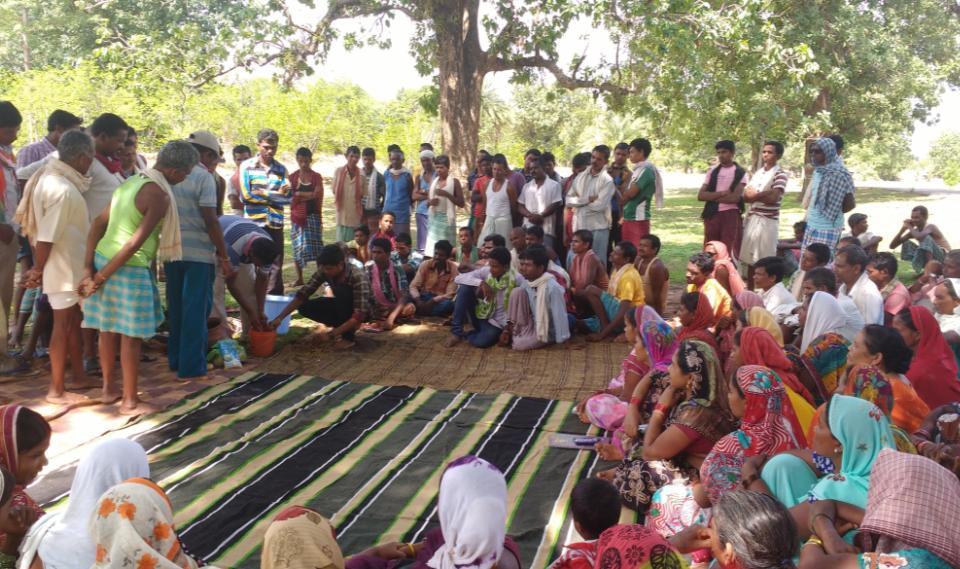 Women SHGs and Fermer’s groups learning avidly methods of organic seed treatment, Village: Kuakonda
MARKET
Bhoomgaadi Organic Farmer’s Producer Company Limited
12 Directors from 12 Clusters
Authorized Capital: 50 Lakh
Paid up Capital: 29.9 Lakh
Directors from Each Cluster Level
Organic Farmer’s and Women Groups
Total 2727 farmers1952 Male and 775 Female, 80% Tribal
Team Structure of Bhoomgaadi
95% of the team from Dantewada
Modus Operandi of Procurement and Operations
Finalization of Procurement rates after consultation with farmers in AGM
Procurement at Village/Cluster level: 127 Villages 
Payments to the farmers in accounts (90% initially - 10% afterwards) 
Storage at cluster level godowns spread across district
Transportation to Central Processing Unit at Dantewada for Processing (Hub-Spoke Model)
Value addition, packaging and branding at the processing unit at Dantewada
Women SHG members approving the rates of procurement of Bhoomgaadi
Comparison
Comparison
Current Product Catalogue
Current Marketing Scenario
Marketing under the brand name “Aadim”
Also market processed products in bulk
Marketing in more than 38 cities in 18 States/ UTs
Selling in Tribes India stores across India
Other buyers – Organic Stores and Chains, Consumer Groups and Institutional Buyers 
Turnover: 2019-20 – Rs. 50 Lakh, 2020-21 – Rs. 70 Lakh
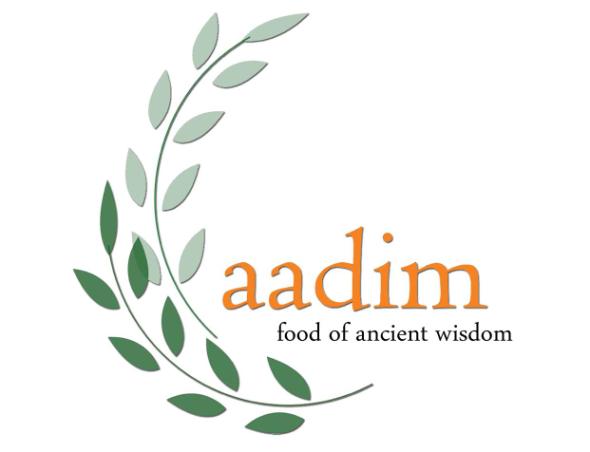 List of Cities
List of Cities
Organic Produce Processing Unit Provided to Bhoomgaadi with support of district administration of Dantewada
Facilities available:
Around 10-20 women and youth from surrounding villages engaged in processing
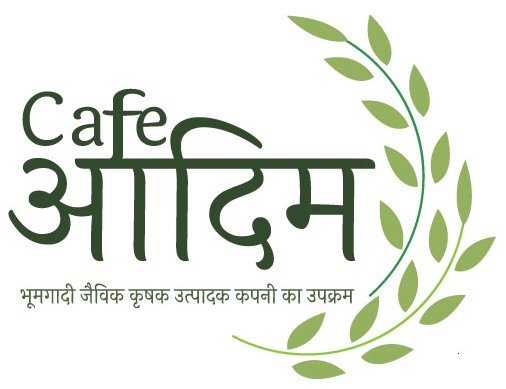 Local, Organic and Health Food
To popularize indigenous rice, millets and traditional vegetables 
Experimentation with indigenous ingredients and modern recipes
8 youth from surrounding villages 
Great potential to expand in various cities in state
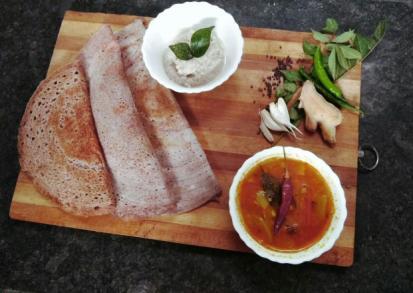 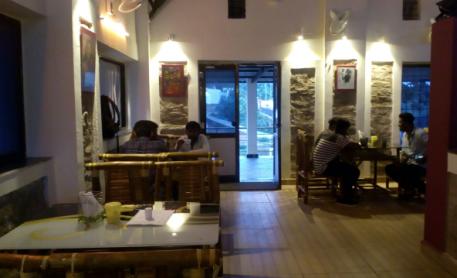 A glance of a presentation made by Directorate of Agriculture, Chhattisgarh
Dantewada the only district in the state where no Govt. agency distributes chemical inputs
The erstwhile C.M. of Chhattsgarh Dr. Raman Singh releasing 
the brand “Aadim” of organic farmers of Dantewada
NITI Ayog CEO, Mr. Amitabh Kant Interacting with the farmers of Bhoomgaadi
NITI Ayog C.E.O, Mr. Amitabh Kant visiting the Processing unit of Bhoomgaadi 
with the district Collector Mr. Saurabh Kumar (I.A.S.)
Nirmaan team interacting with Hon’ble C.M. of Chhattisgarh, Mr. Bhupesh Baghel
Bhoomgaadi Farmers presenting organic rice products to 
The Hon’ble Prime Minister Narendra Modi
Mr. Ludru Ram Nag, a share holder of Bhoomgaadi presenting Honorable President of India, Ramnath Kovind with the organic rice marketed by Bhoomgaadi under the brand “Aadim”
Challenges
Organic Certification 
PGS – Third Party No Connection, Challenges in Export
Availability of small scale technology for processing
Challenges with big trade and market distortions
Mandi system
High losses due to lack of infrastructure for storage
Logistic due to remoteness 
Availability of good quality human resource
The need for investing in the capacities of the farmers
Thank You!
Contact Name: Akash Badave
Email: akashsbadave@gmail.com
Phone: 9406489449 / 9981234473
Registered Address: 
Old Janpad Bhavan, Near New Petrol Pump, Bacheli Road,
Dantewada, Chhattisgarh, PIN: 494449
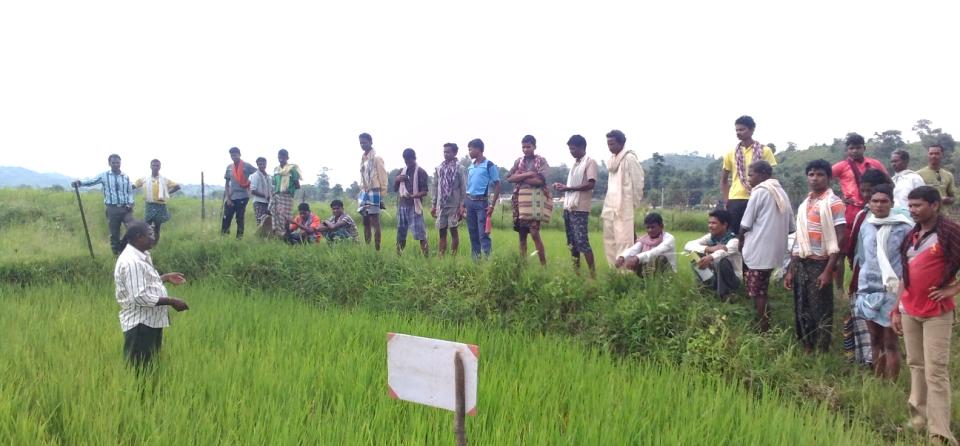